Figure 2. This diagram indicates the site in the central (interstitial) white matter in the occipital lobe that was ...
Cereb Cortex, Volume 24, Issue 3, March 2014, Pages 579–592, https://doi.org/10.1093/cercor/bhs330
The content of this slide may be subject to copyright: please see the slide notes for details.
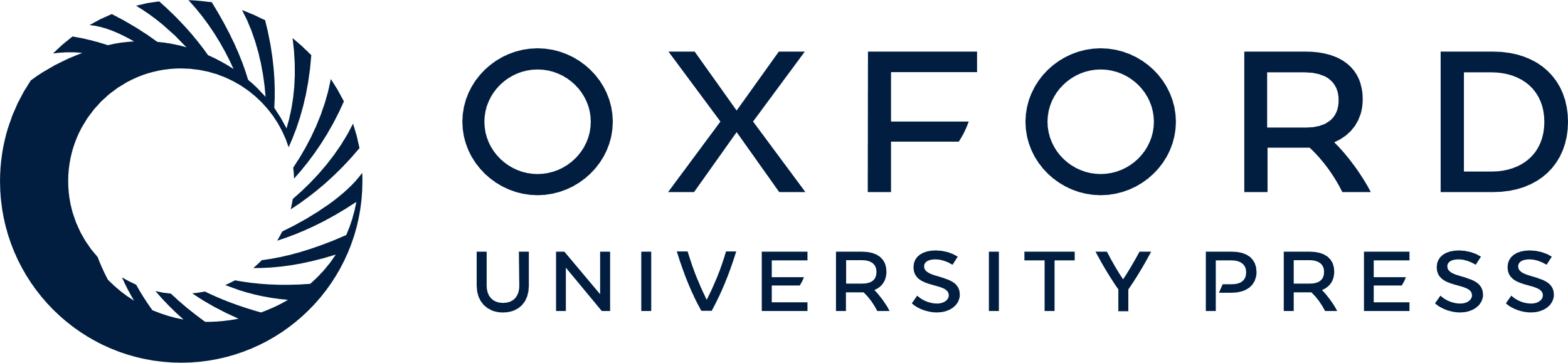 [Speaker Notes: Figure 2. This diagram indicates the site in the central (interstitial) white matter in the occipital lobe that was analyzed by HARDI and tissue-based methods. This level is at the atrium of the lateral ventricle. The square in the interstitial white matter indicates the standardized level of the immunocytochemical analysis. The distal optic radiation is indicated in black for reference. Examples of radial coherence, tangential coherence, and corticocortical coherence are also shown.


Unless provided in the caption above, the following copyright applies to the content of this slide: © The Author 2012. Published by Oxford University Press. All rights reserved. For Permissions, please e-mail: journals.permissions@oup.com]